Lecture 2
Density of states
Conduction and valence bands
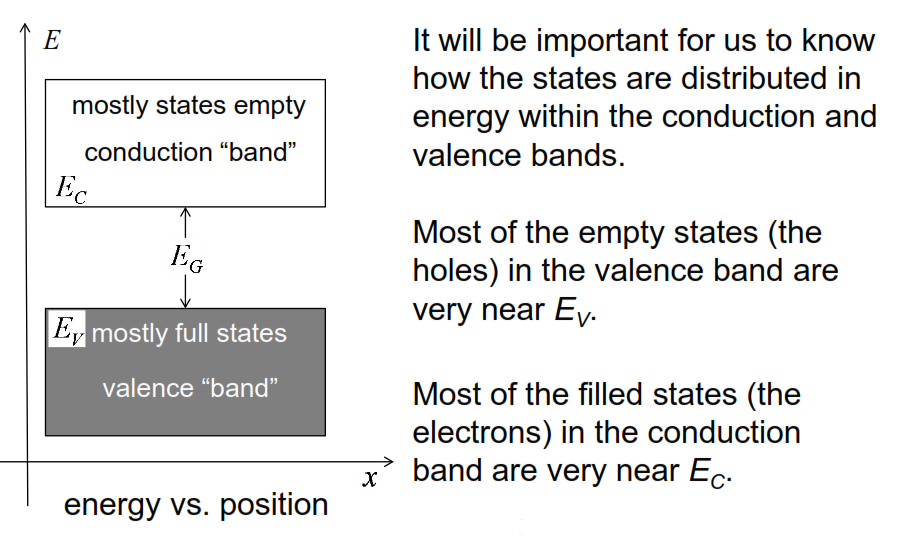 we only really need to be worried about how the states are distributed in energy near the edges of the band
Density of states
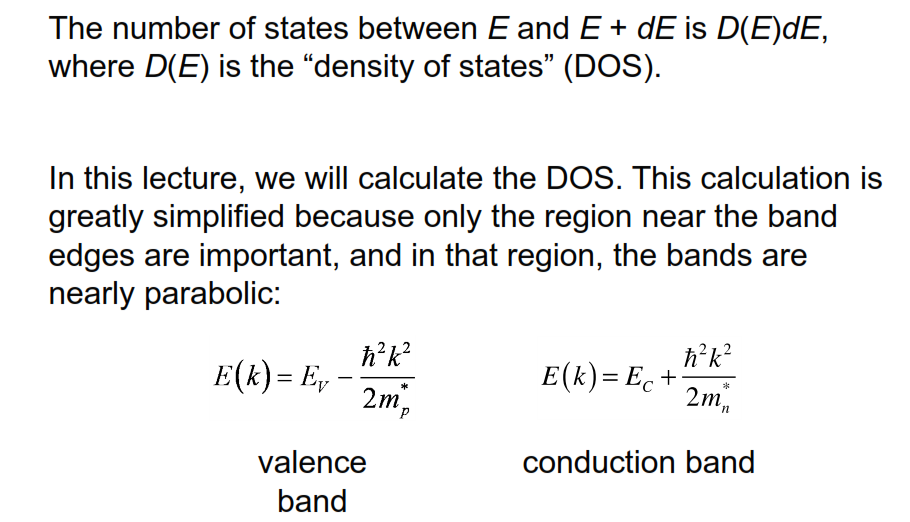 States in a finite volume of semiconductor
So let's begin by thinking about a large chunk of semiconductor crystal with a volume omega
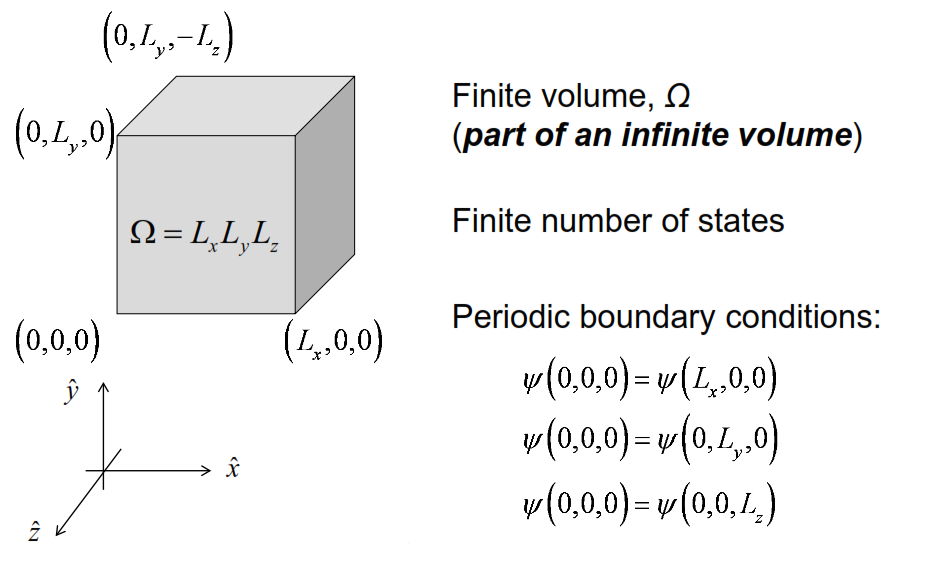 x-direction
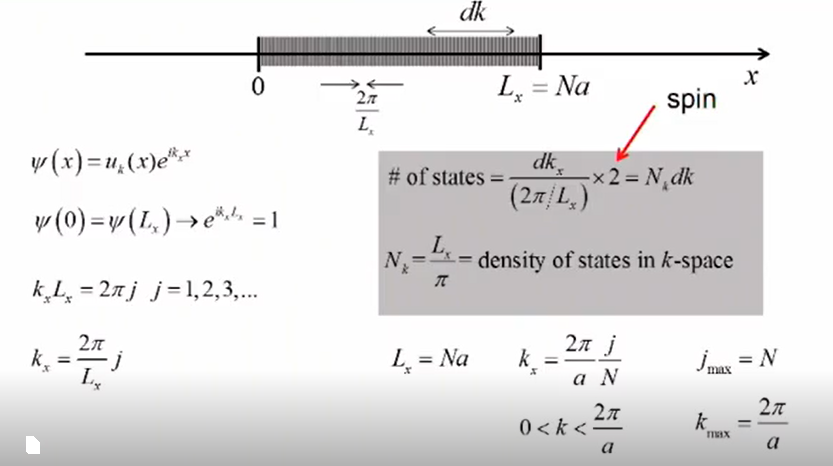 Density-of-states in k-space
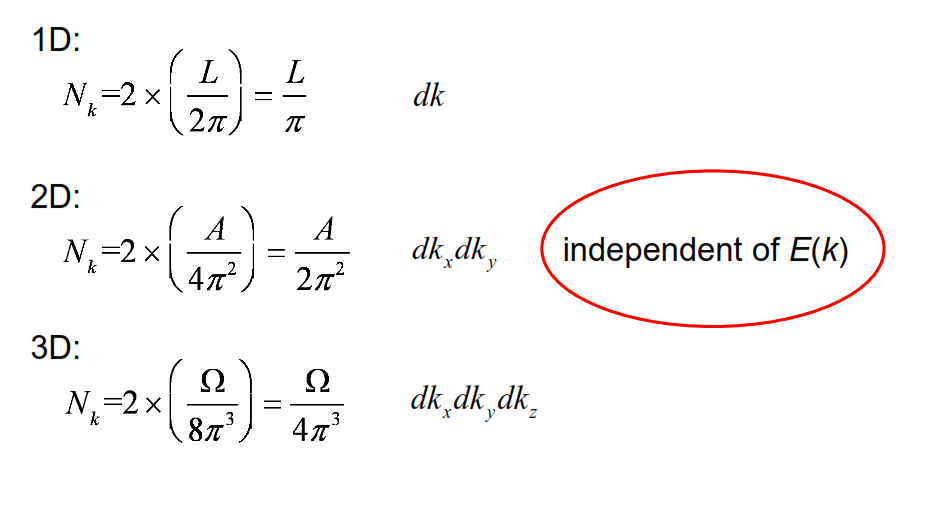 DOS:  k-space vs. energy space
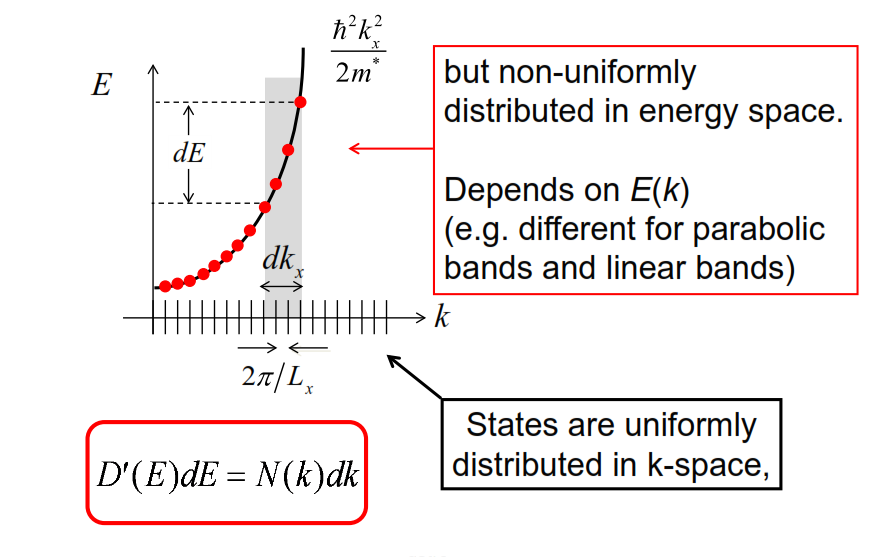 Example 1: DOS(E) for 1D nanowire
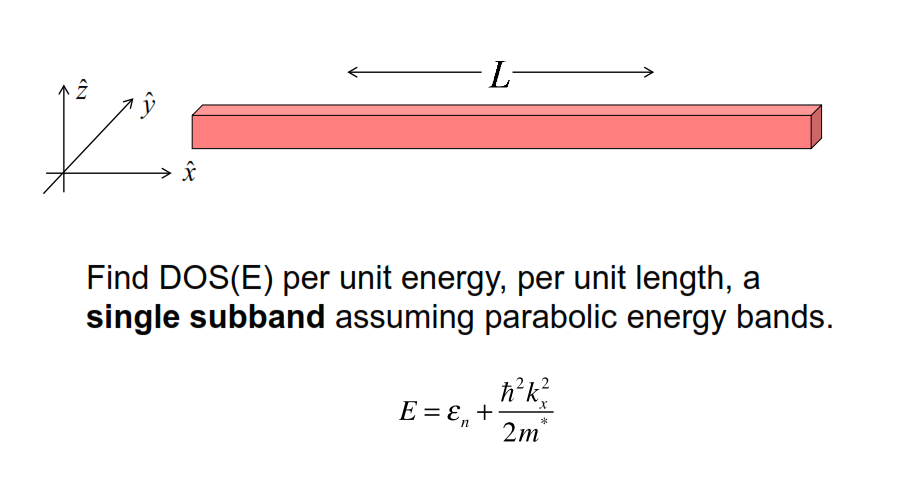 1D (single subband)
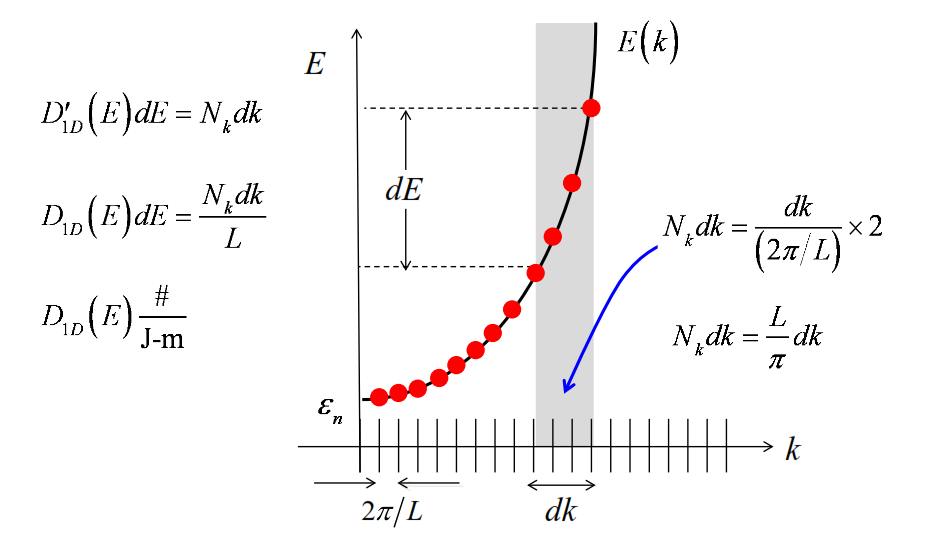 1D DOS
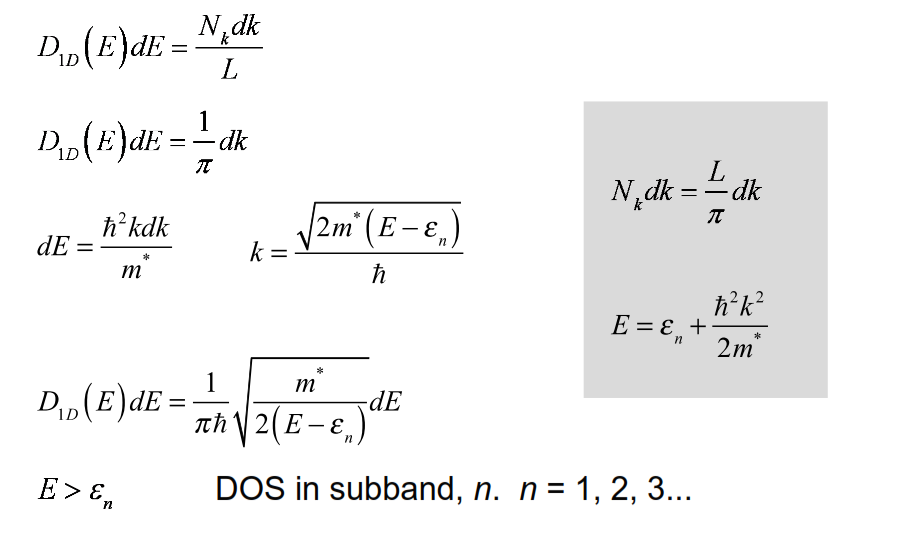 Don’t forget to multiply by 2
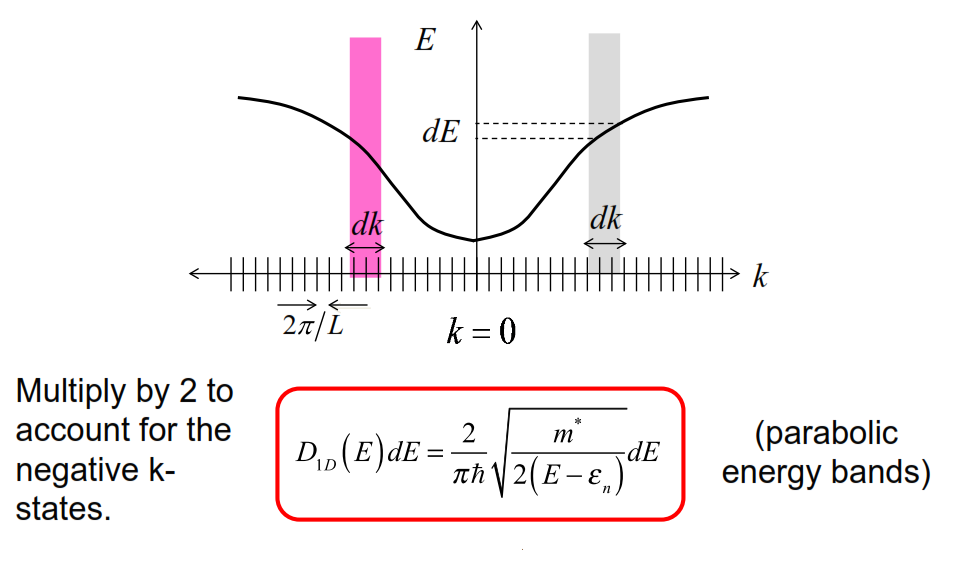 Multiple subbands
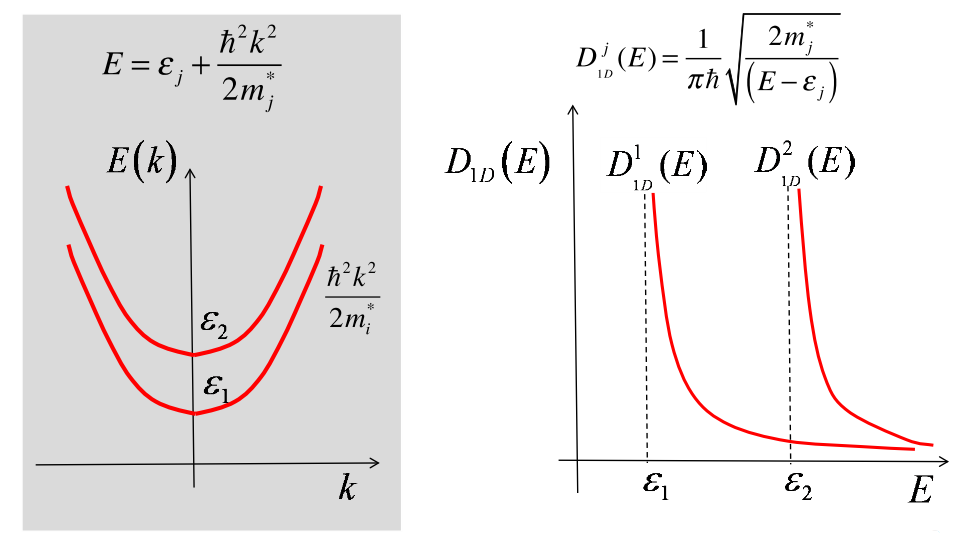 Example 2: DOS(E) for 2D electrons
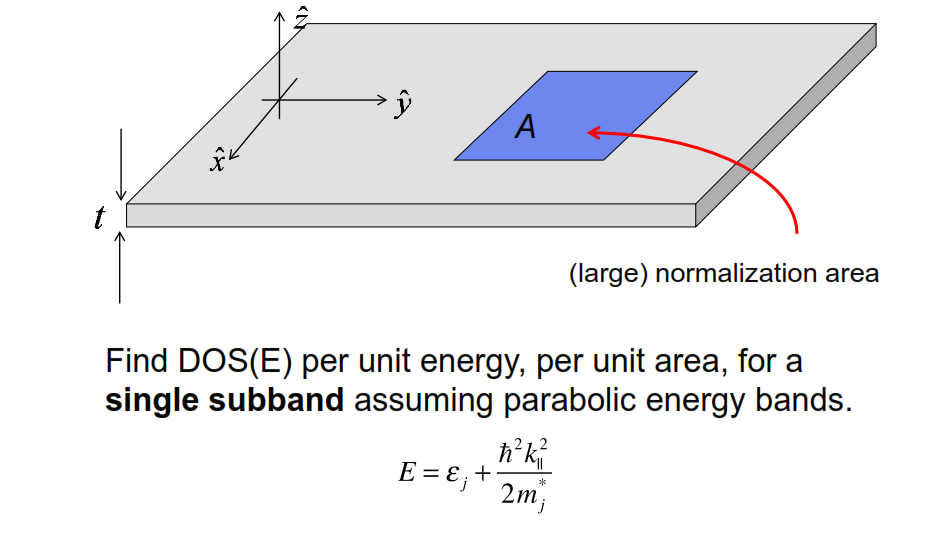 Example 2: DOS(E) for 2D electrons
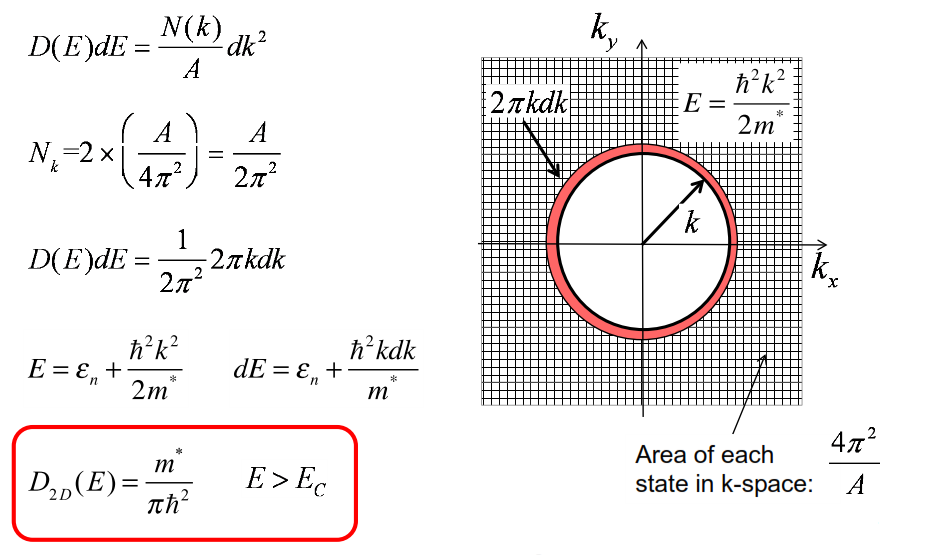 Example 3: DOS(E) for 3D electrons
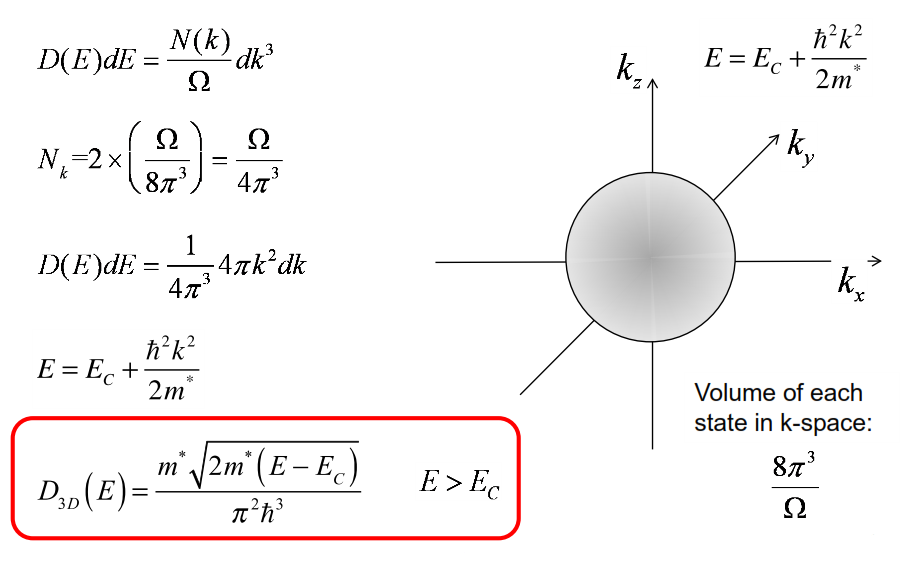 Comments on 3D DOS
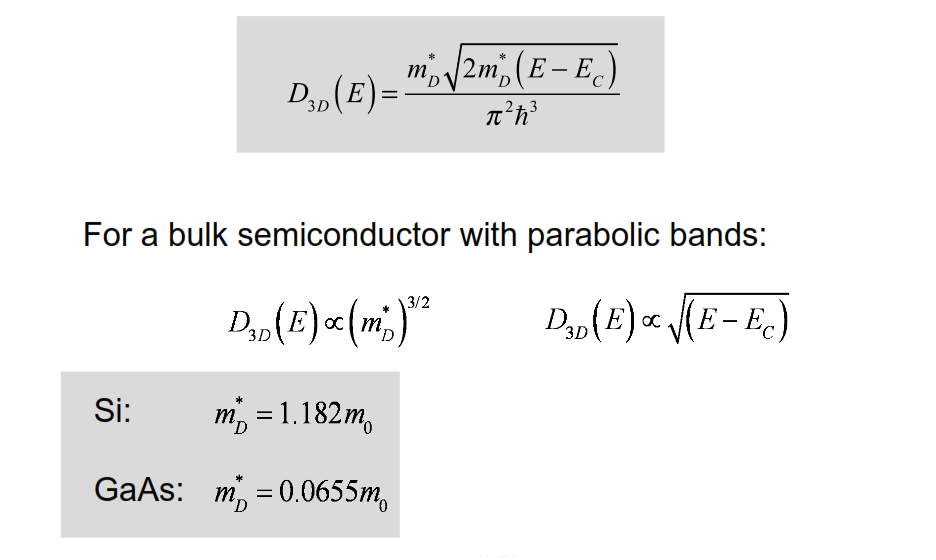 Parabolic bands:  1D, 2D, and 3D
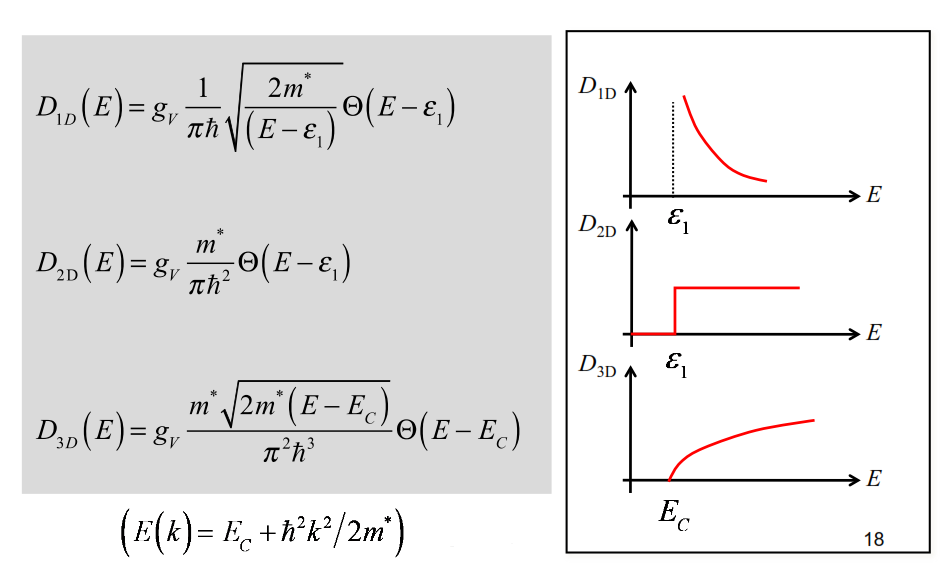 Summary
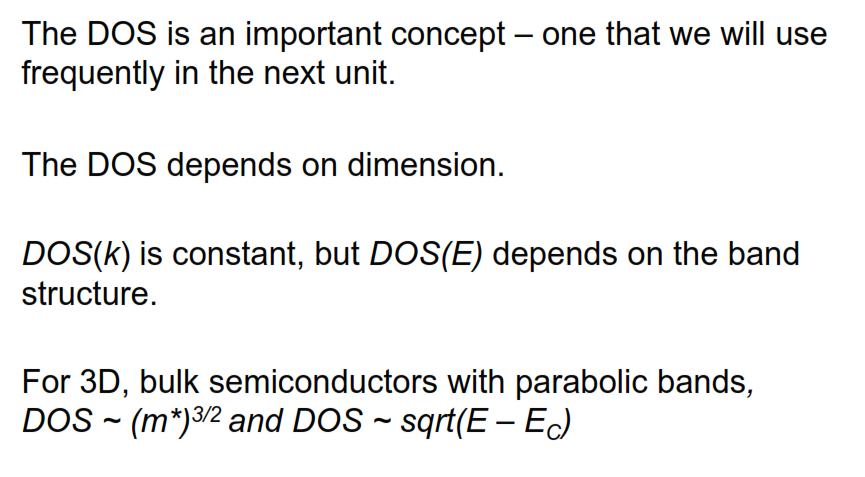